Jarrell ISD Bond Planning Committee
Meeting 1 
October 13, 2022
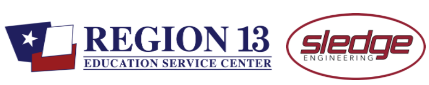 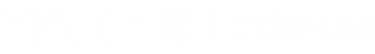 Welcome
Meeting Agenda
Welcome 
Committee Overview
State of the District
Demographic Report & Enrollment Trends 
Recap of Facilities Committee 
Group Feedback 
Campus Tour*


*Optional
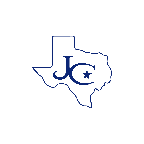 Committee Overview
Why a Committee?
You are here as a valuable voice in the district planning process. 
You will study the potential needs of the district and work collectively to develop a plan and potential bond package that can be recommended to the Board of Trustees for their consideration.
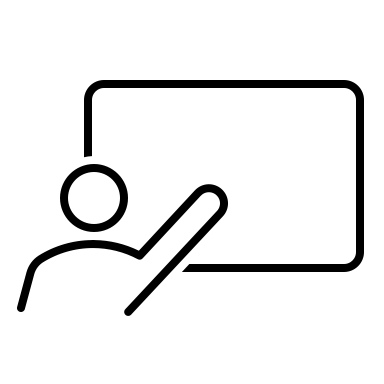 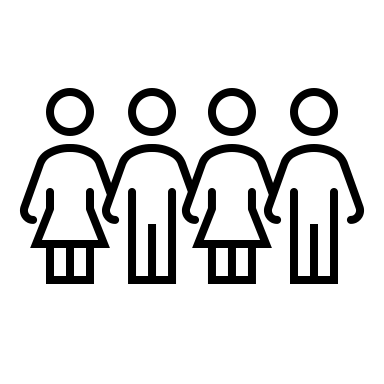 Committee Overview
Over 50 citizens were invited to join this committee.
Committee Members were nominated to ensure a diverse cross-section of the JISD community.
Parents & Non-Parents
Campus & District Staff
Community & Business
Mix of Backgrounds & Geographic Representation 
Including varying perspectives from the entire community is very important to the process.
Committee Charge
To help the district plan for the future, the Pre-Bond Committee is charged to: 
Represent the entire community in the facility planning process 
Assist the district in assessing and prioritizing the District’s current and long-term facility needs, including, but not limited to: 
District growth and capacity
Building age, safety and condition 
Facility and program comparability 
Evolving educational delivery and programs
Committee Charge
Consider the educational needs of all students and align recommendations with the district’s mission, vision and goals 

Consider the district’s current financial position and funding methods to develop a recommendation that is fiscally sound

Report their findings to the Jarrell ISD Board of Trustees that will include recommendations on how to proceed with the call of a bond election.
Overview of Process
YOU ARE 
HERE
Review 
Financial 
Data

Understand the financial capacity and implications
Convene 
Committee

Create invaluable community input in the decision-making and recommend final plan to BoT
Assess Needs 
at Existing 
Facilities 

Identify deficiencies 
and inequities 
at existing 
campuses
Study Demographics,  Enrollment, & Visioning

Determine areas of overcapacity and needs for future growth
CONVENE
STUDY
ASSESS
REVIEW
Ongoing Responsibilities of JISD + included input from first two committees.
Overview of Process
Voters Consider Proposition(s)

School bond propositions must be held with the general elections in May or November
District Sells Bonds to Investors

District issues bond sales in increments over time to match the schedule of project design and construction
District Educates Voters on the Proposal

After the Board’s call, it’s the school district’s role to communicate facts about the bond
Voters Approve 
Bond Election

A majority of voters voting in favor of the proposition(s) gives the Board authority to 
sell bonds
SELL
APPROVE
EDUCATE
VOTE
Shared Responsibility
Overview of Process
Project Design

Project design is a multifaceted process that begins conceptual and concludes with construction documents
CONSTRUCT
Project Construction

Construction takes approx. 12-14 mos. for an elementary and
24-28 mos. for a 
high school
Board Levies 
I&S Tax Rate

The Interest & Sinking tax rate (set annually) is levied to make annual debt payments
Projects Bid

Projects are bid in the competitive market to select a contractor and get the best value for the District
LEVY
DESIGN
BID
Overview of Process
Beginning tonight, the committee will engage in discussion around the following topics:
Findings from Previous Committees
Demographic Report and Enrollment Projections
School Finance (state and local)
Bonding Capacity & Impact of Potential Bond
Needs, Potential Solutions & Cost Analysis
New Construction
Renovations
Expansions
Special Programs/Facilities
Safety & Security
Technology
Transportation
Land
Schedule
Committee Guidelines
Each member will do their best to represent the entire community in the bond planning process. 
All voices and opinions will be heard and respected.  
The educational needs of all students will be the ultimate consideration. 
The Committee’s role is – along with the Superintendent and staff - to provide recommendations and the Board of Trustees will ultimately determine the timing, structure and content of any potential bond issue.
Meeting Norms
Do your best to attend all meetings – content and decisions will build from meeting to meeting  
Start and end on time –  1.5 hours each
Respect all opinions
Everyone participates – no one dominates
Take personal breaks as needed
Use Committee’s definition of consensus for decision-making
Example from 2021 Facilities Planning Committee
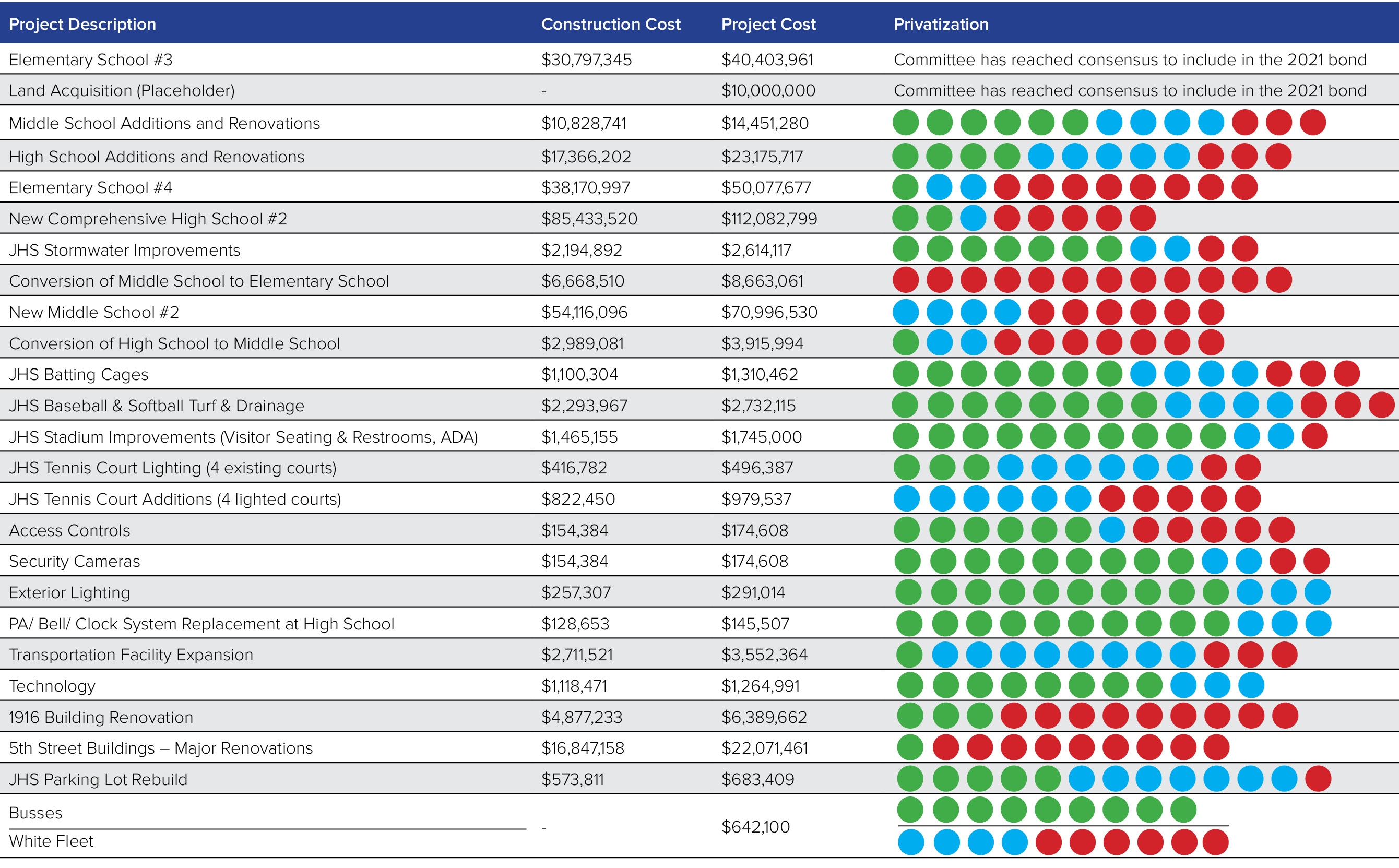 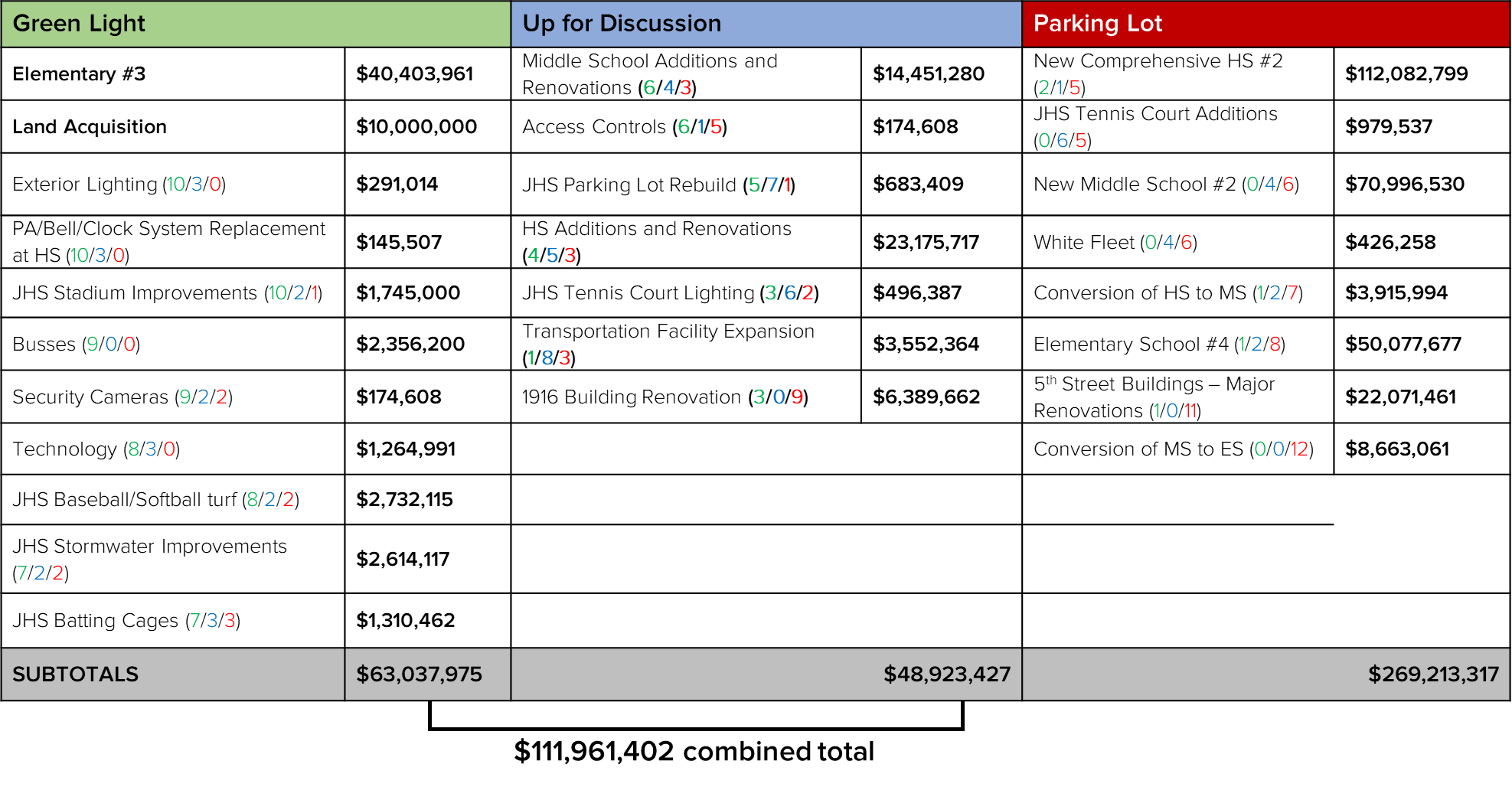 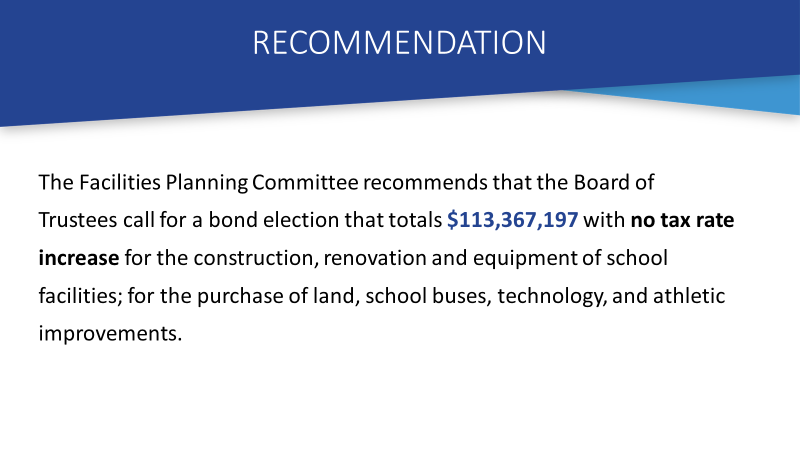 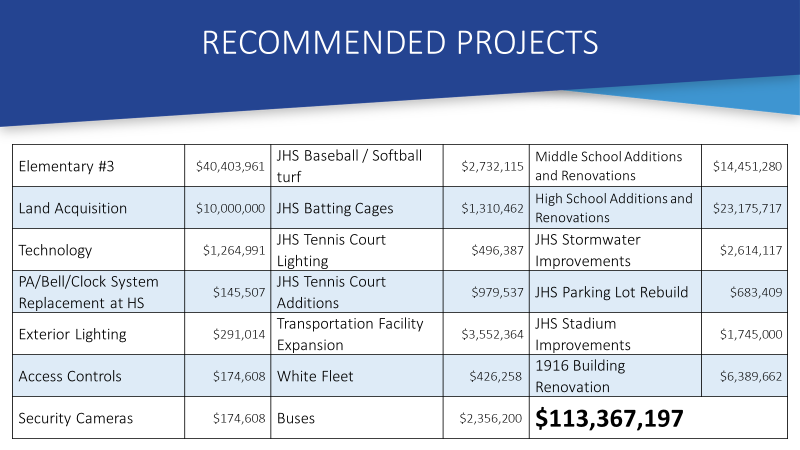 State of the District
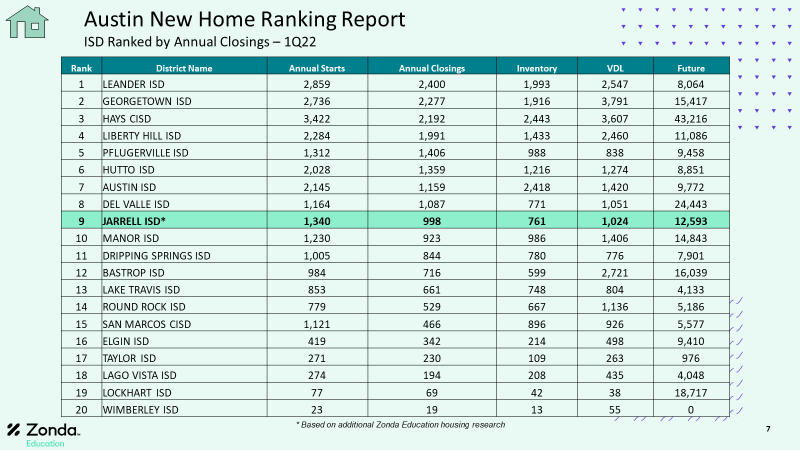 District Housing Overview
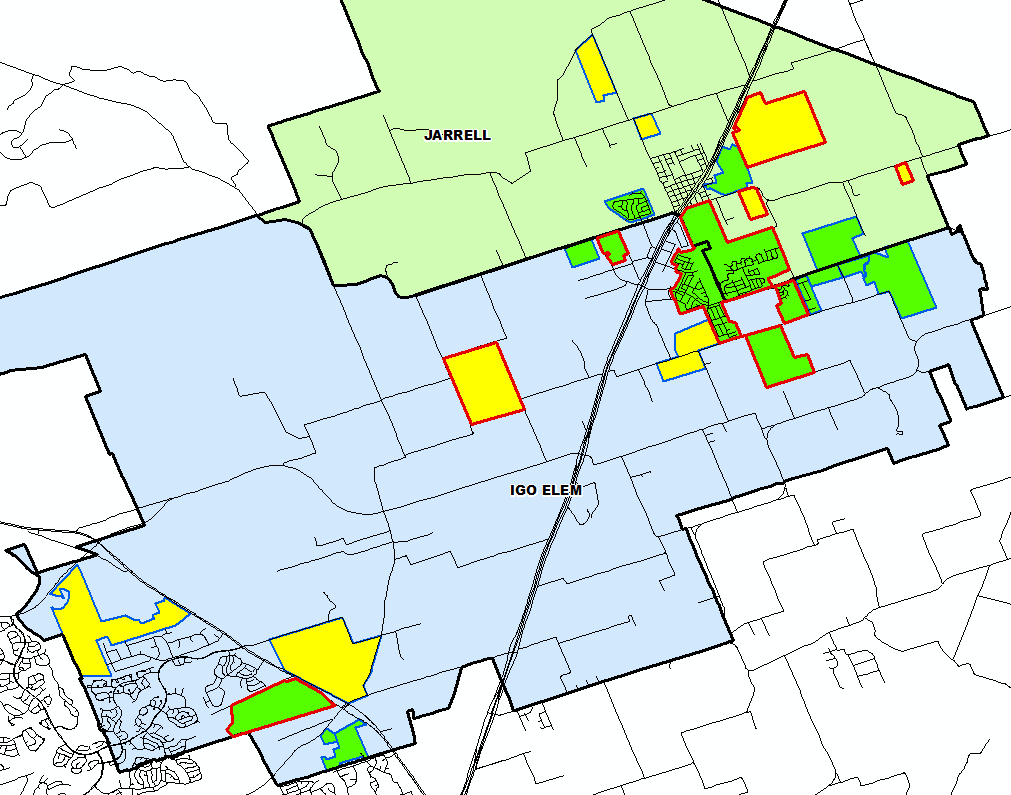 The district has 15 actively building subdivisions
Within JISD there are 10 future subdivisions 
Groundwork is underway on nearly 1,250 lots within 7 subdivisions
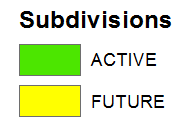 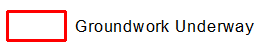 22
Ten Year Forecast by Grade Level
Yellow box = largest grade per year
Green box = second largest grade per year
23
Ten Year Forecast by Campus
Yellow box = over 105% capacity
Green box = within 5% capacity
24
Key Takeaways
Jarrell ISD enrollment increased by 1,394 students between 2016/17 and 2021/22, an increase of 93.5%
2021/22 JISD enrollment is up 580 students from 2020/21, an increase of 25.2%
The district has 15 actively building subdivisions and 10 future subdivisions in the planning stages
Groundwork is underway on nearly 1,250 lots within 7 subdivisions
JISD may enroll over 6,600 students by 2026/27 and approx. 10,700 students by 2031/32
The full demographic report and additional information can be found on the district’s website under Facilities Planning Committee.
Recap of Previous Committees
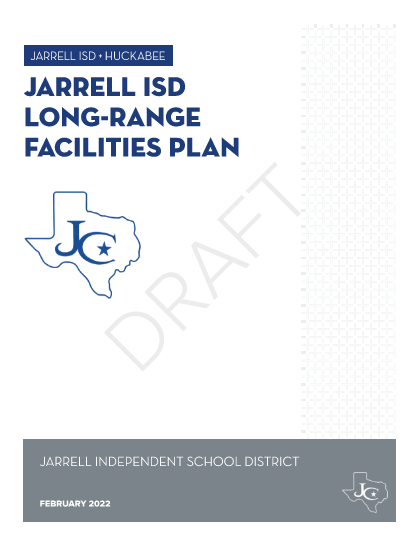 Long Range Planning Committee
Met from 2020 through 2021 
COVID break...
Developed forward thinking plans for:
Growth
Learners
Schools
Communities
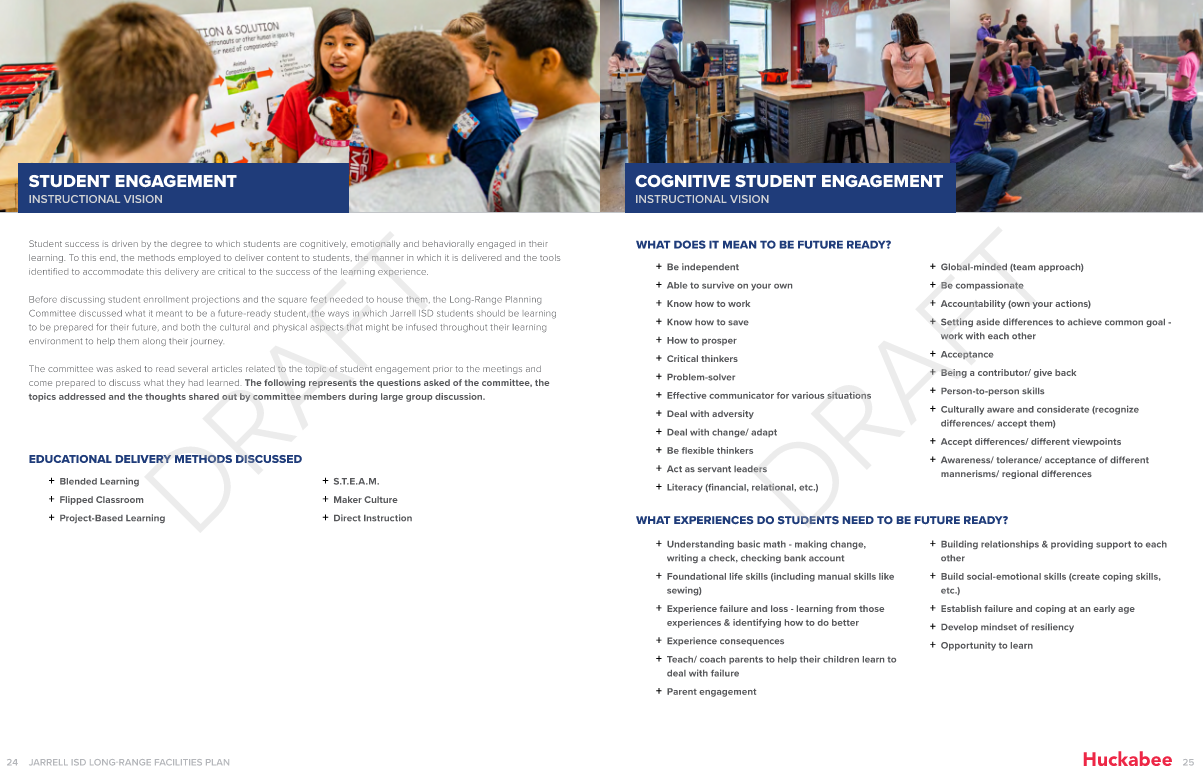 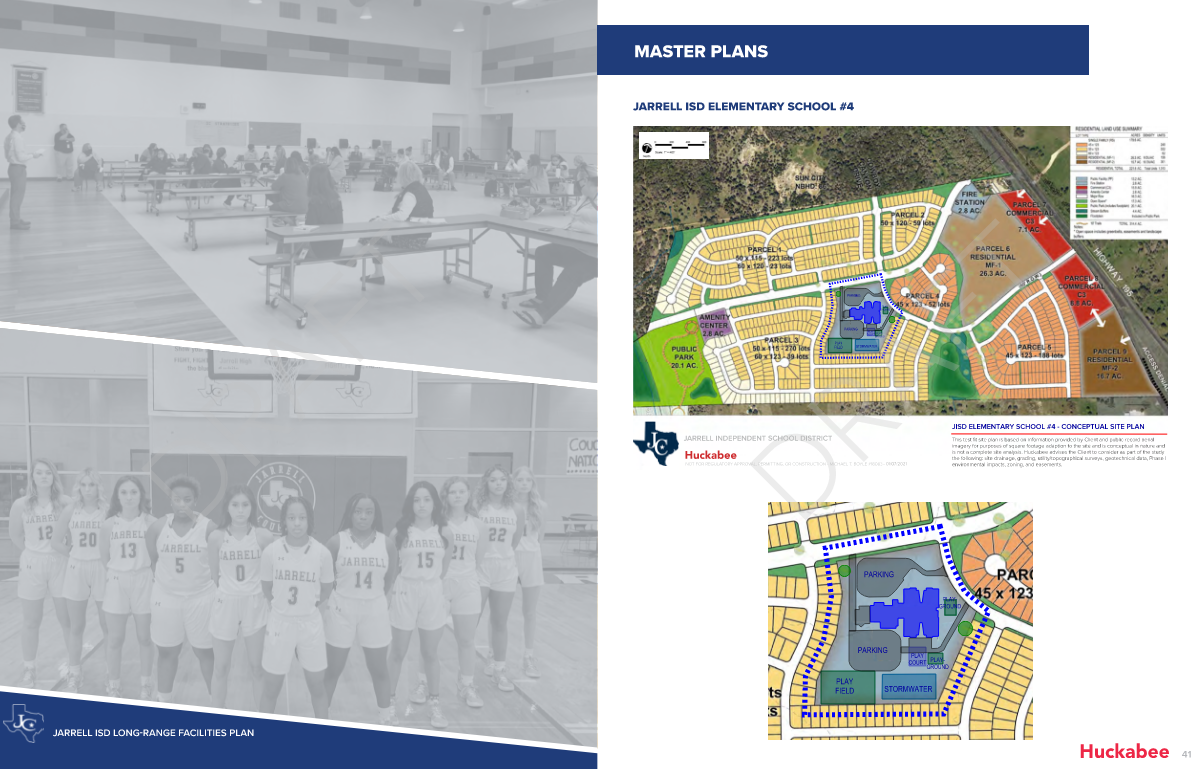 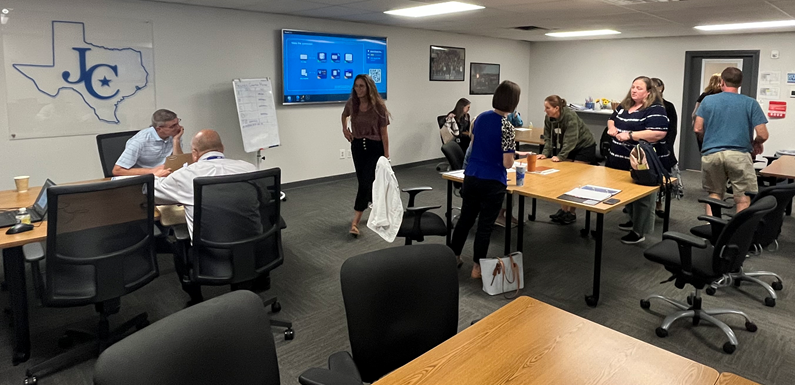 Facilities Planning Committee
Monthly meetings from March 2022 through September 2022
Reviewed demographics, existing campus capacities & future growth needs.
Explored various facility types and scenarios
Recommended facility types and capacity
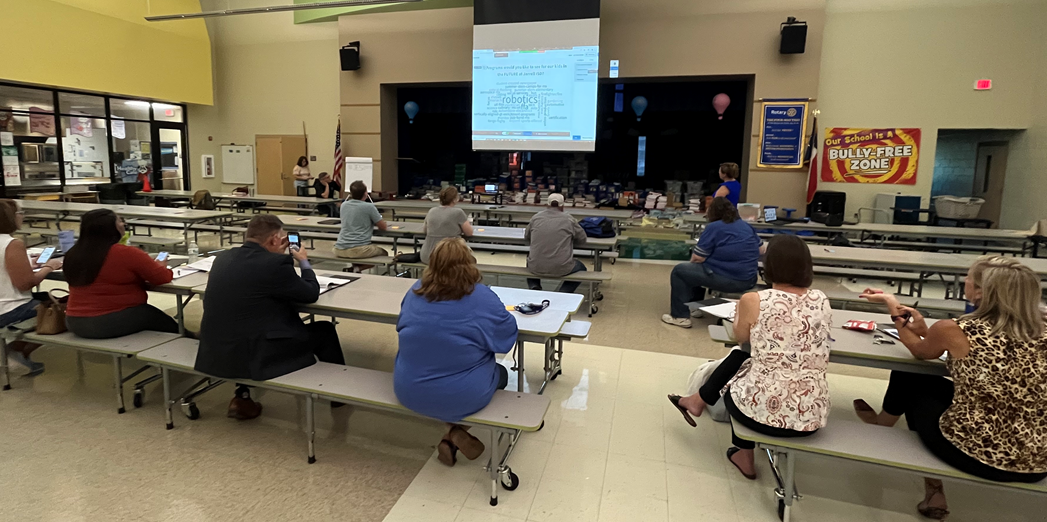 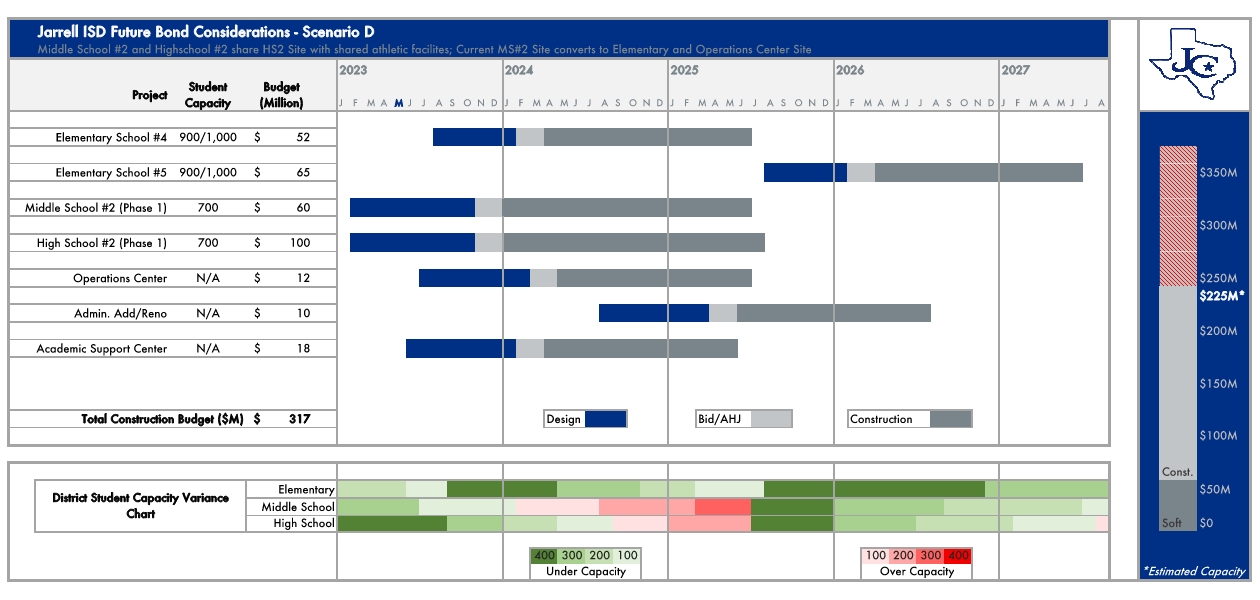 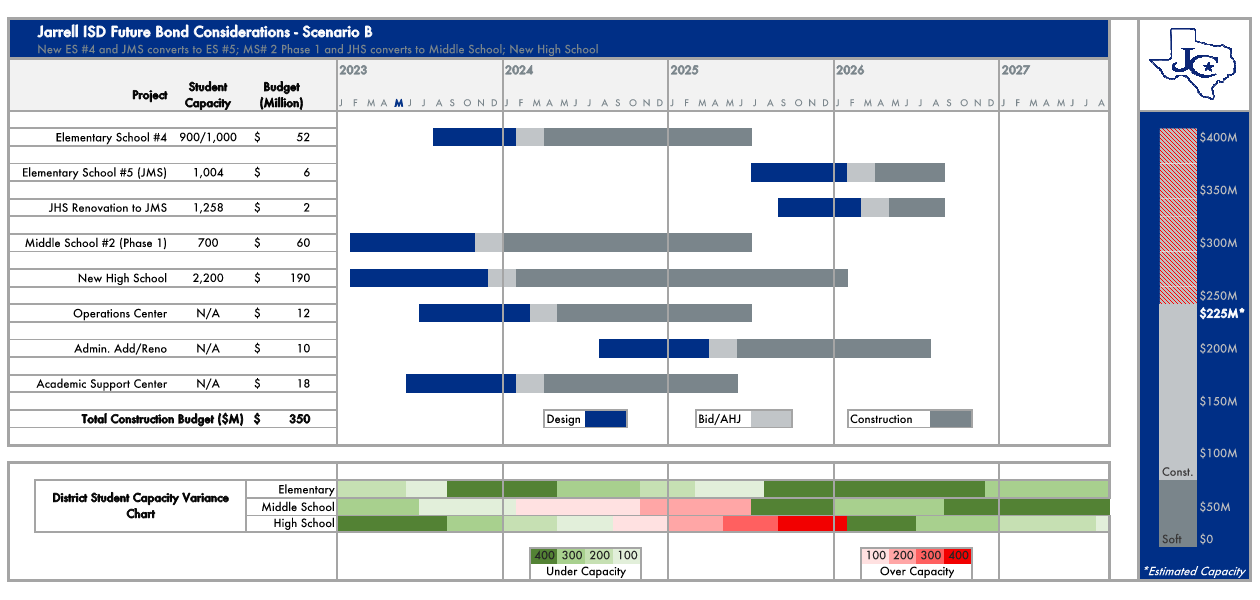 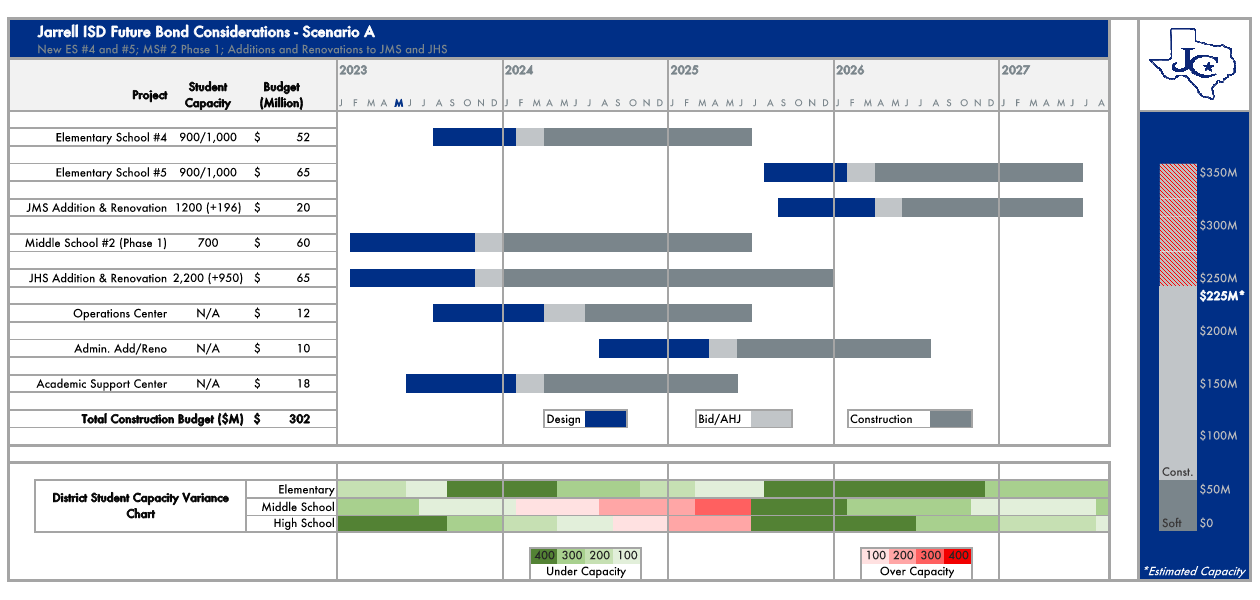 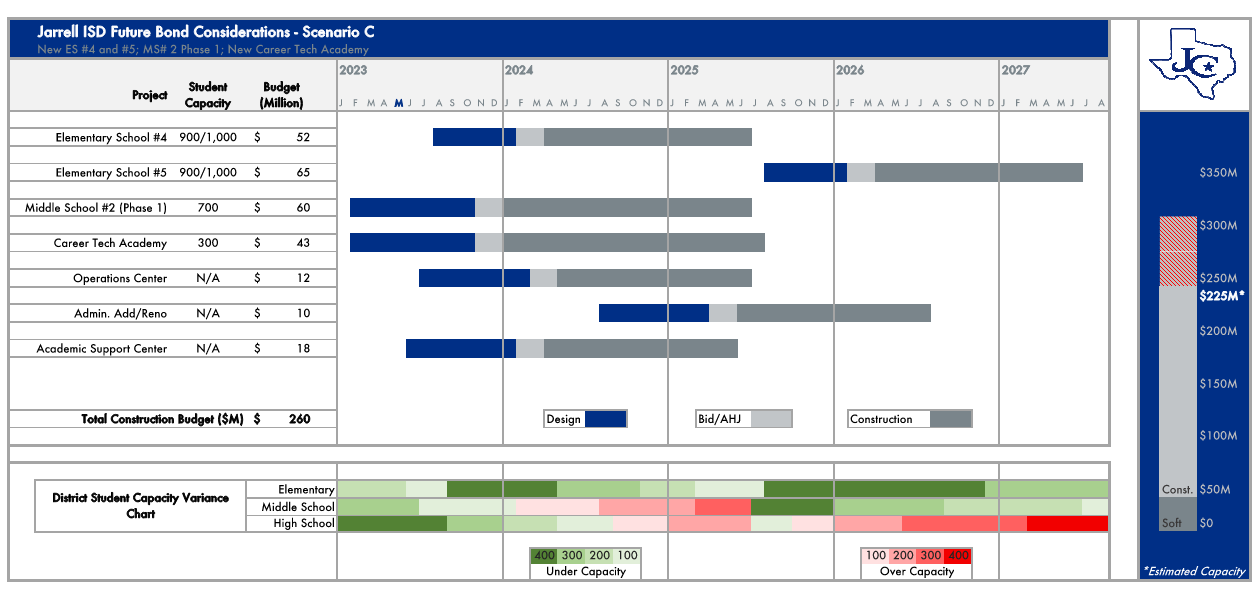 Facilities Planning Committee
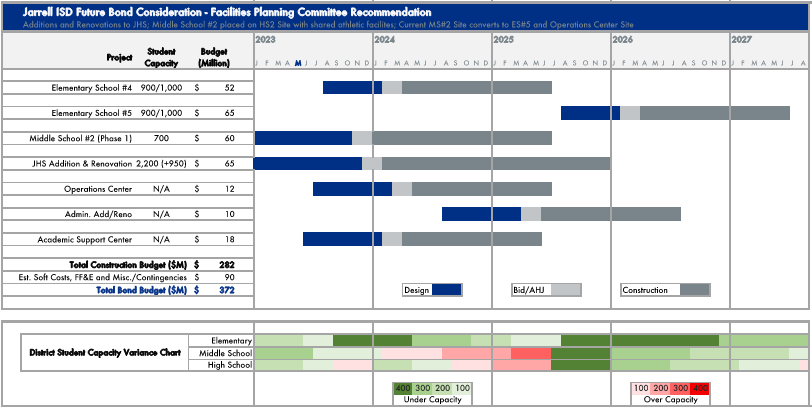 Group Feedback
At your table, discuss:
Anything that stands out
Any questions you have
Your general opinions of what you have heard so far
Things you need more information on

Choose one spokesperson to share your table’s main takeaways with the rest of the large group.

*Use the notecards provided at your table to write down any additional questions/comments you want the district to follow up on.
Looking ahead…
Next meeting: Thursday, November 10 at Jarrell Middle School
Light food begins at 5:30 and meeting begins promptly at 6pm.
Our discussion will include:
The Committee’s Definition of Consensus
School Finance 101 & JISD Financial Overview 
Building Total Project Budgets/Construction Costs Overview
Scenarios/Potential Projects with Cost Analysis
Thank you!
The optional campus tour will begin in 5 minutes.